Rhyme
Writing Week 2, Days 3-4
Slide 1
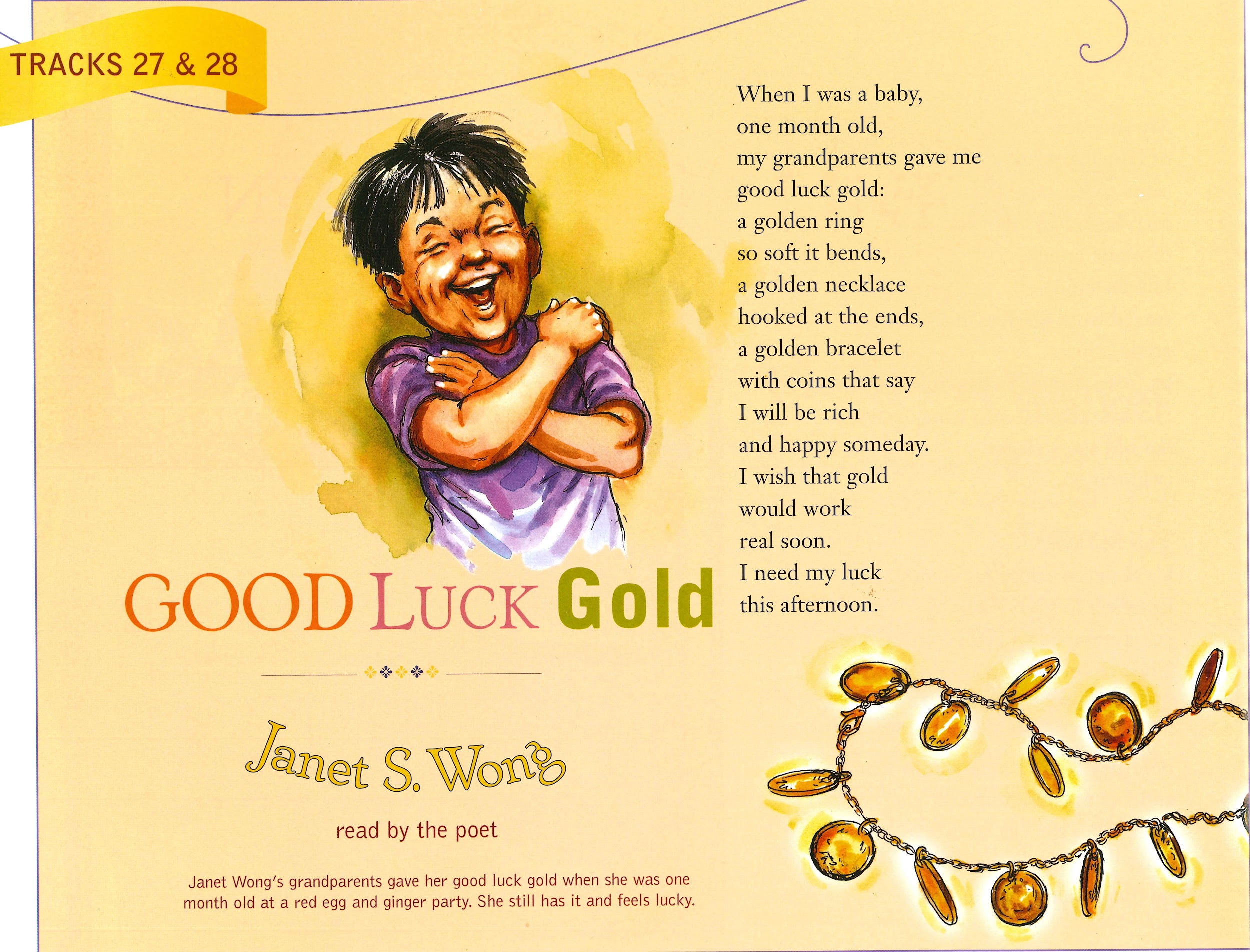 Slide 2
Good Luck Gold
by Janet S. Wong

When I was a baby,
one month old,
my grandparents gave me
good luck gold:
a golden ring
so soft it bends,
a golden necklace
hooked at the ends.
a golden bracelet
with coins that say
I will be rich 
and happy someday.
I wish that gold 
would work
real soon.
I need my luck
this afternoon.
Slide 3
Good Luck Gold
by Janet S. Wong

When I was a baby,
one month old,
my grandparents gave me
good luck gold:
a golden ring
so soft it bends,
a golden necklace
hooked at the ends.
a golden bracelet
with coins that say
I will be rich 
and happy someday.
I wish that gold 
would work
real soon.
I need my luck
this afternoon.
Slide 4
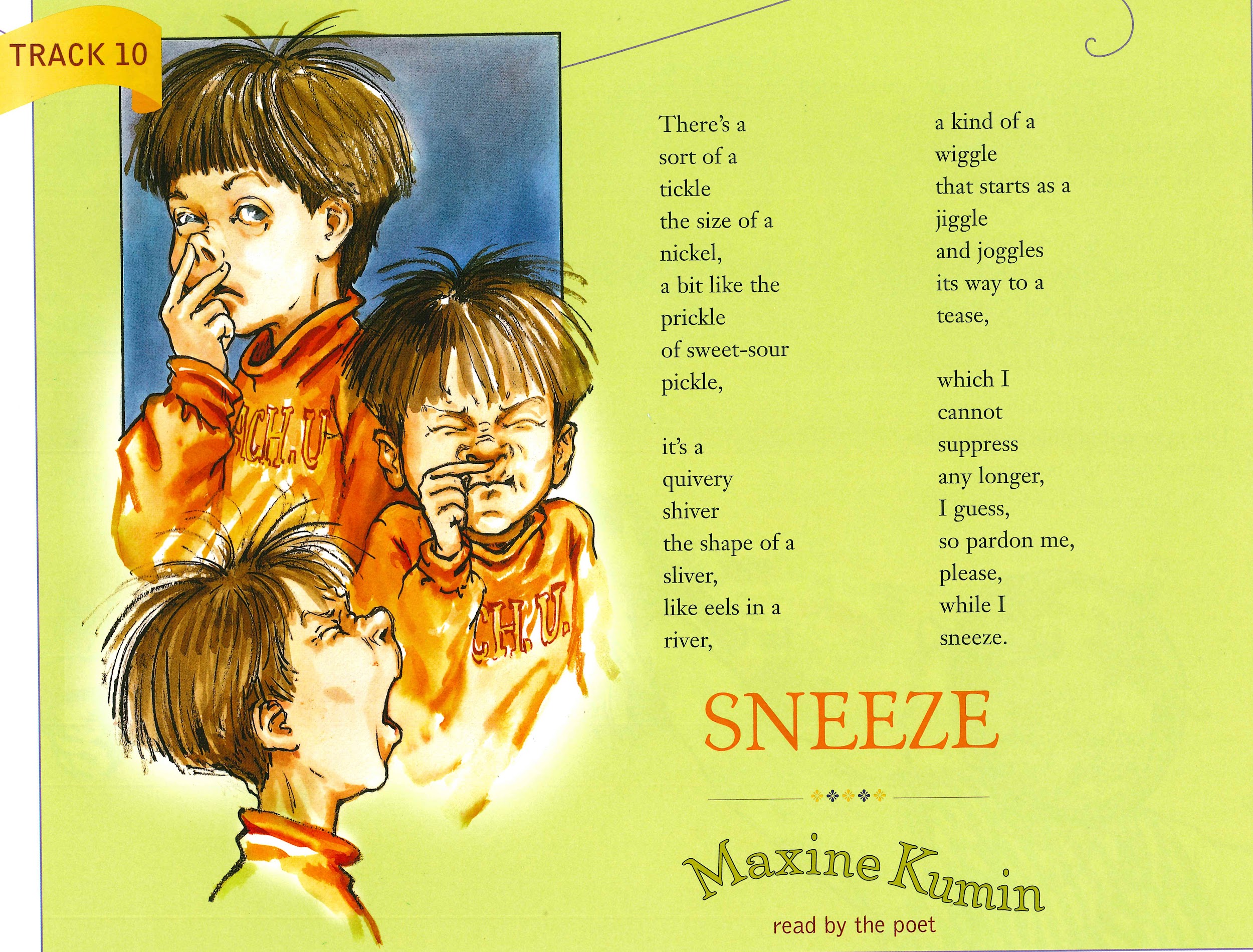 Slide 5
Sneeze by Maxine Kumin
Slide 6
Sneeze by Maxine Kumin